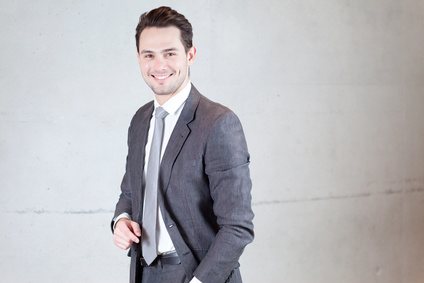 MOBILE : 111 222 333
EMAIL: MAIL@MAIL.COM
ADDRESS: 12 Regent Street Y200 New-York, NY
WEBSITE : HTTP://WEBSITE.COM
Lorem ipsum dolor sit amet, consectetur adipiscing elit. Quisque pulvinar sit amet turpis ut consequat. Lorem ipsum dolor sit amet, consectetur adipiscing elit. Quisque pulvinar sit amet turpis ut consequat.
JOHN DOE
JOB TITLE
WORK EXPERIENCE
EDUCATION
HARD SKILLS
SOFT SKILLS
LANGUAGES
HOBBIES